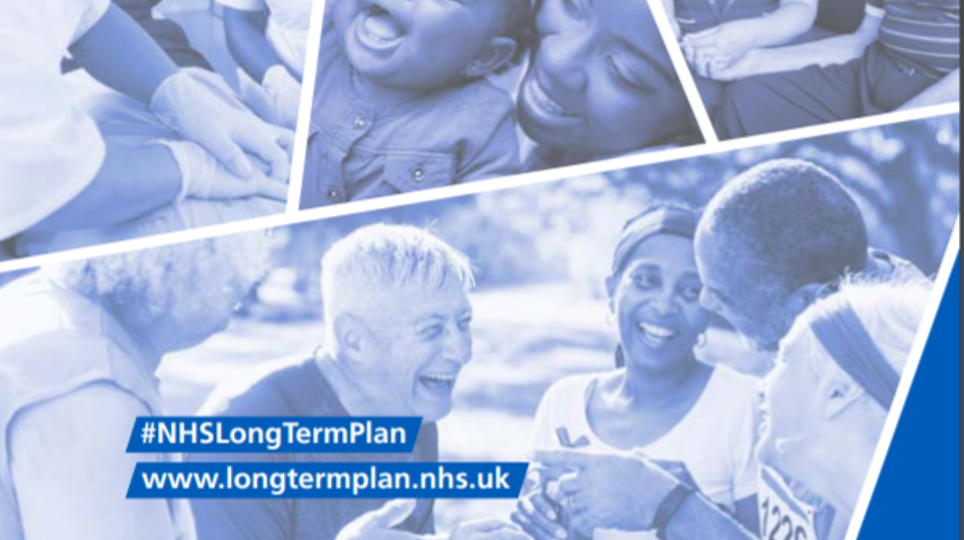 NHS Long Term PlanTreating Tobacco DependencyASH webinar July 12th 2021
Professor Sanjay Agrawal
National Specialty Adviser for Tobacco Dependency – NHSE& I
Consultant in Respiratory & Intensive Care Medicine - University Hospitals of Leicester NHS Trust 
sanjay.agrawal@uhl-tr.nhs.uk
Presentation title
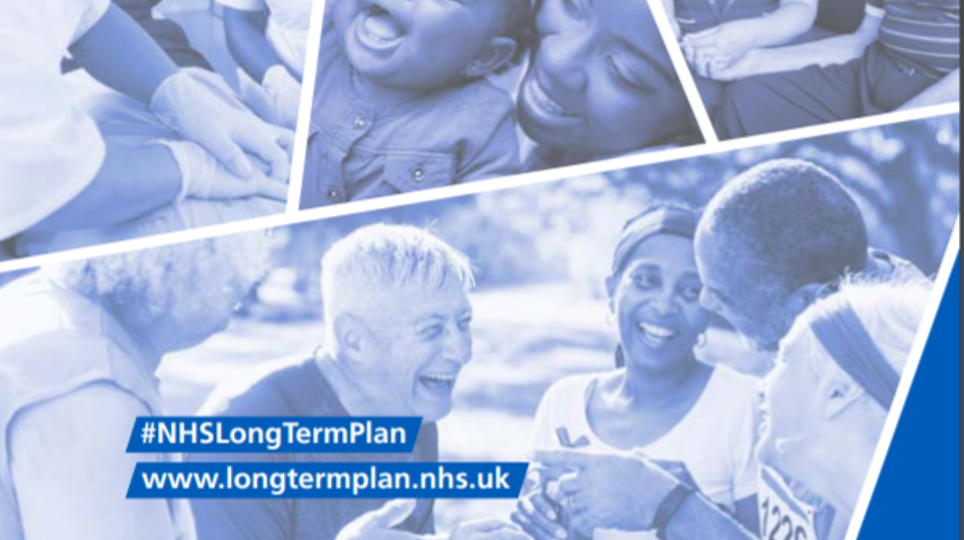 Changing NHS Practice
~ 1 million smokers  admitted to secondary care settings at least once a year across England
BTS hospital smoking cessation audit 2016 & 2019
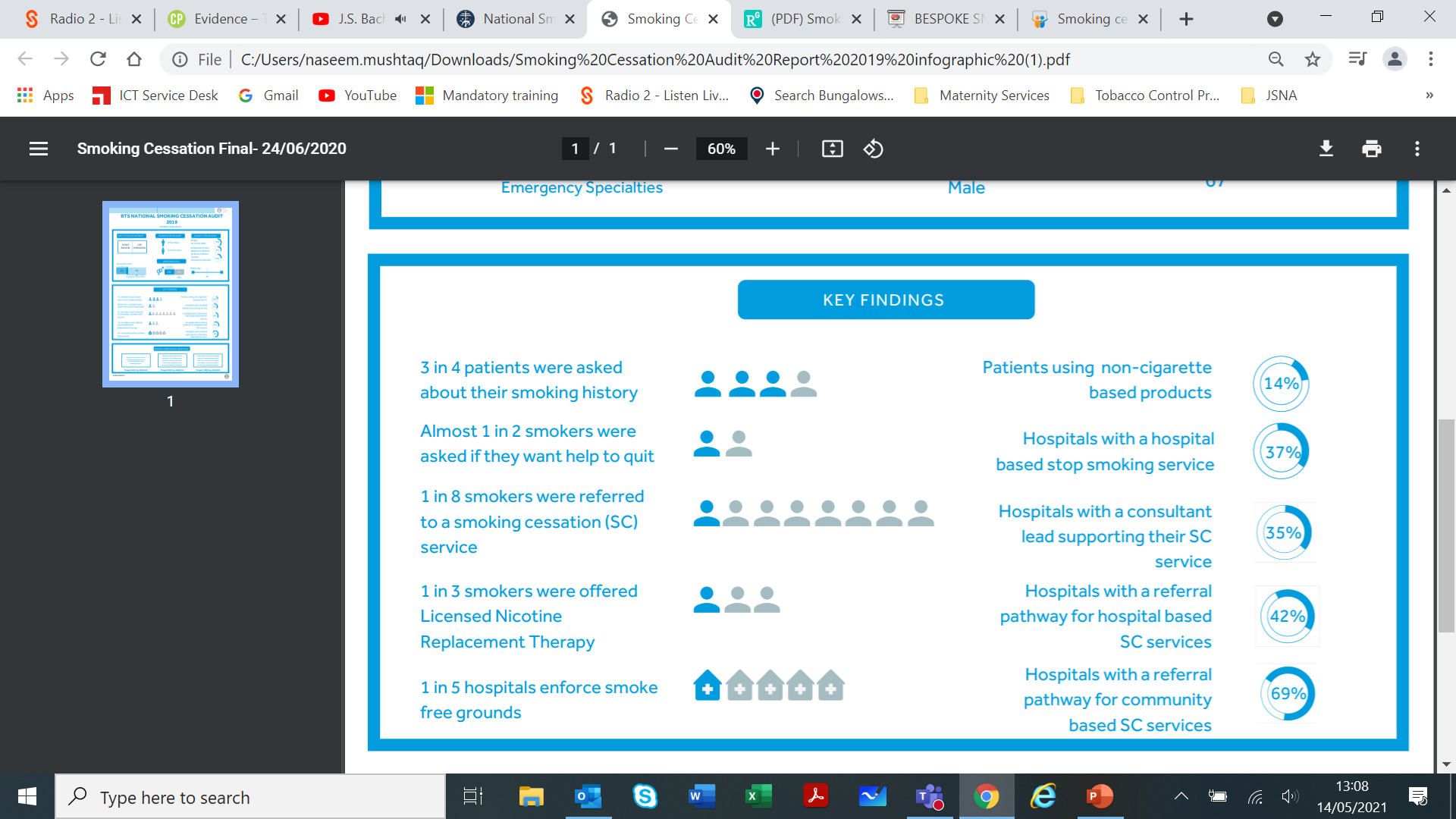 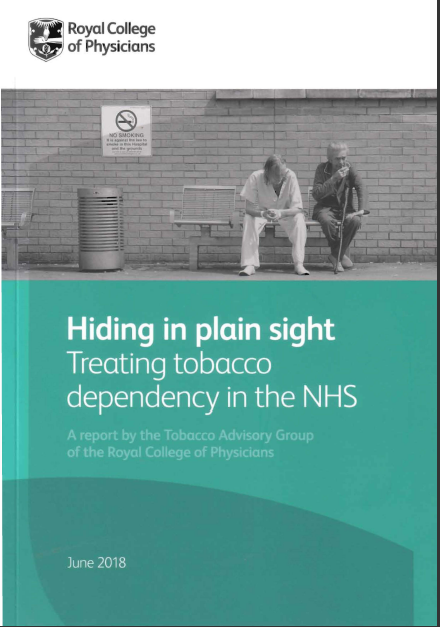 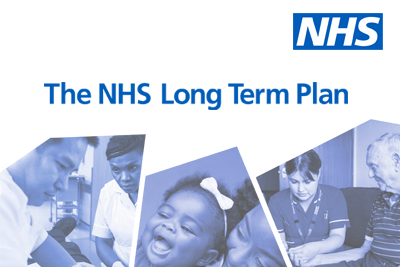 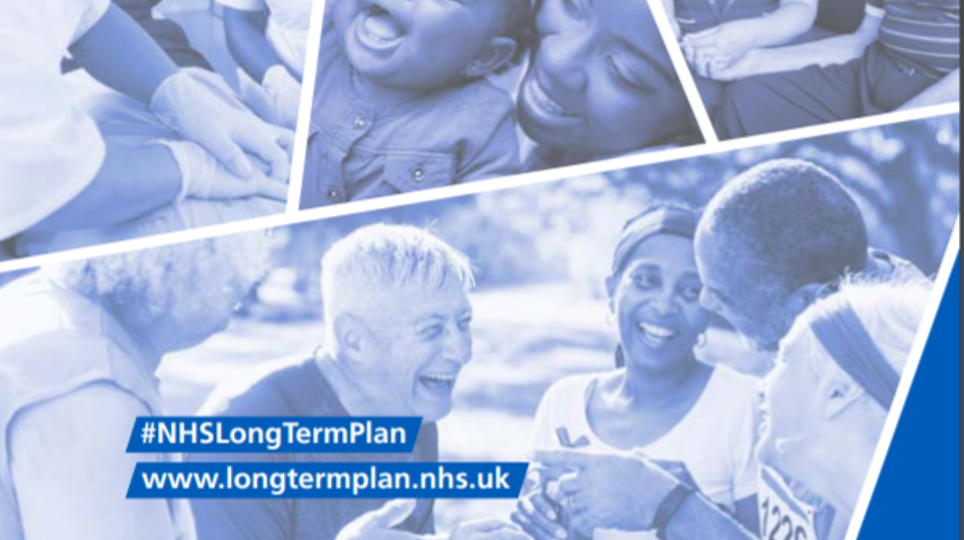 NHS Long Term Plan – Tobacco Aim
By 2023/24 ALL people will be offered NHS funded tobacco treatment services who are:

1. Admitted to hospital who smoke (acute & mental health)

2. Pregnant women and their partners

3. High-risk mental health outpatients

As well as , NOT instead of local government stop smoking services (where they exist)
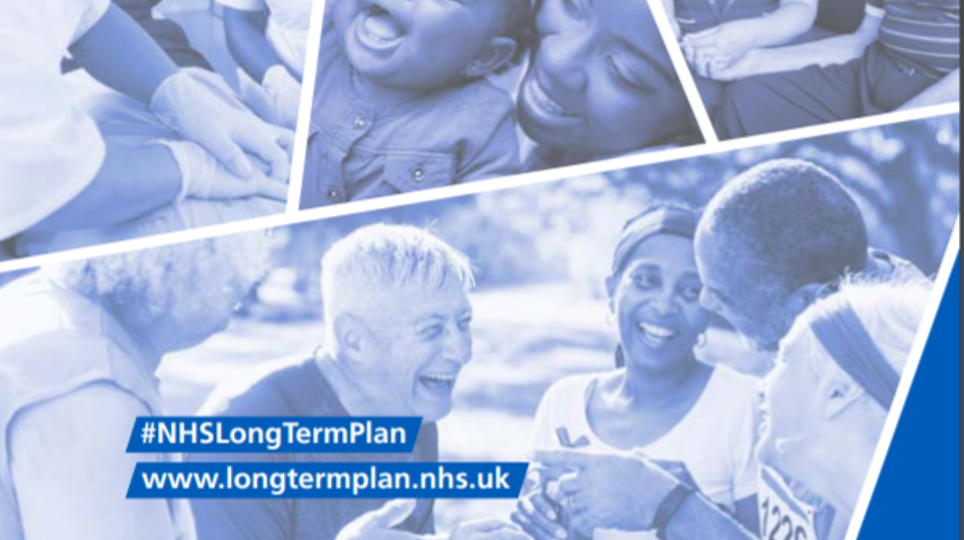 LTP Treatment Models
Requirements of NHS tobacco dependence treatment services :

Every patient admitted to hospital & pregnant women are systematically screened for smoking status

Every smoker referred for opt-out discussion with a dedicated tobacco dependence adviser

All pharmacotherapy options available – dual NRT, varenicline 

Personalised plan to support quitting whilst in contact with NHS services and after discharge

Staff training appropriate to role in the tobacco dependence treatment pathway.
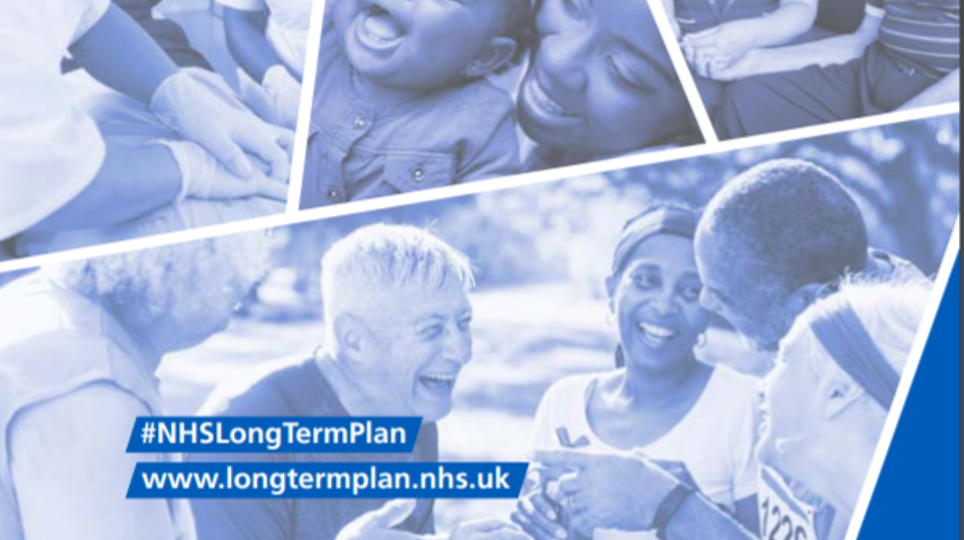 Programme set-up
Specification, funding, 
accountability
NHS England
Funding & support to ICS’s
governance, 
accountability to central NHSE
7 NHSE regions
Set up ICS & local steering group
(LG PH & SSS, PMO, NHS, CCG)
Identify & timely distribution of funds – ‘use it or lose it’
Effectiveness  (data and metrics & information governance)
Accountability to regional NHSE/ Local government
> 40 new ICS’s
Doing the doing:
Employing tobacco dependency advisors (TDA), 
Clinical lead, senior sponsorship, office space, Pharmacotherapy –inpatient and discharge
Equipment (CO, laptops ), relationship building, training, teaching, bureaucracy busting
IT systems – access, screening of smoking, data Metrics, launch programme, communication,
>300 Acute, Mental Health 
& Maternity NHS Providers